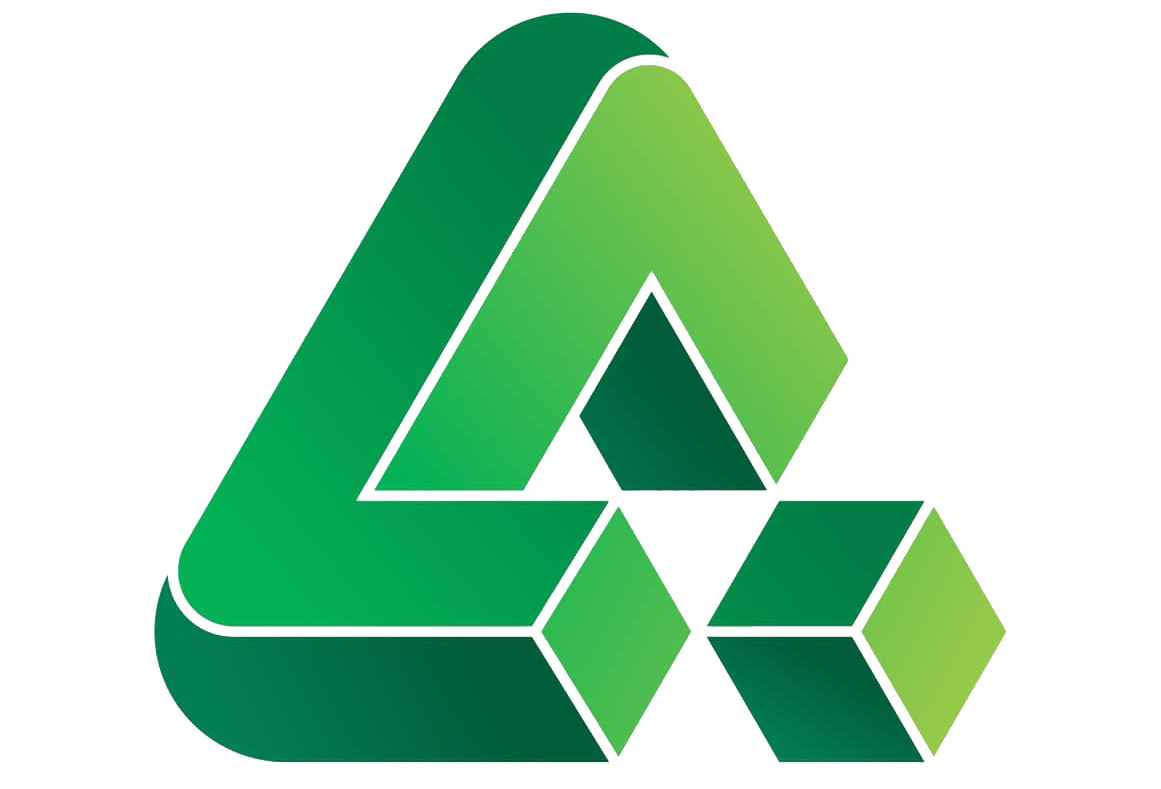 Развитие журналистских компетенций как эффективный метод повышения уровня читательской грамотности среди подростков гимназии «Адымнар-Нижнекамск»Пушкарева Ксения Сергеевна,учитель русского языка и литературыМБОУ «Полилингвальная гимназия «Адымнар-Нижнекамск» НМР РТ
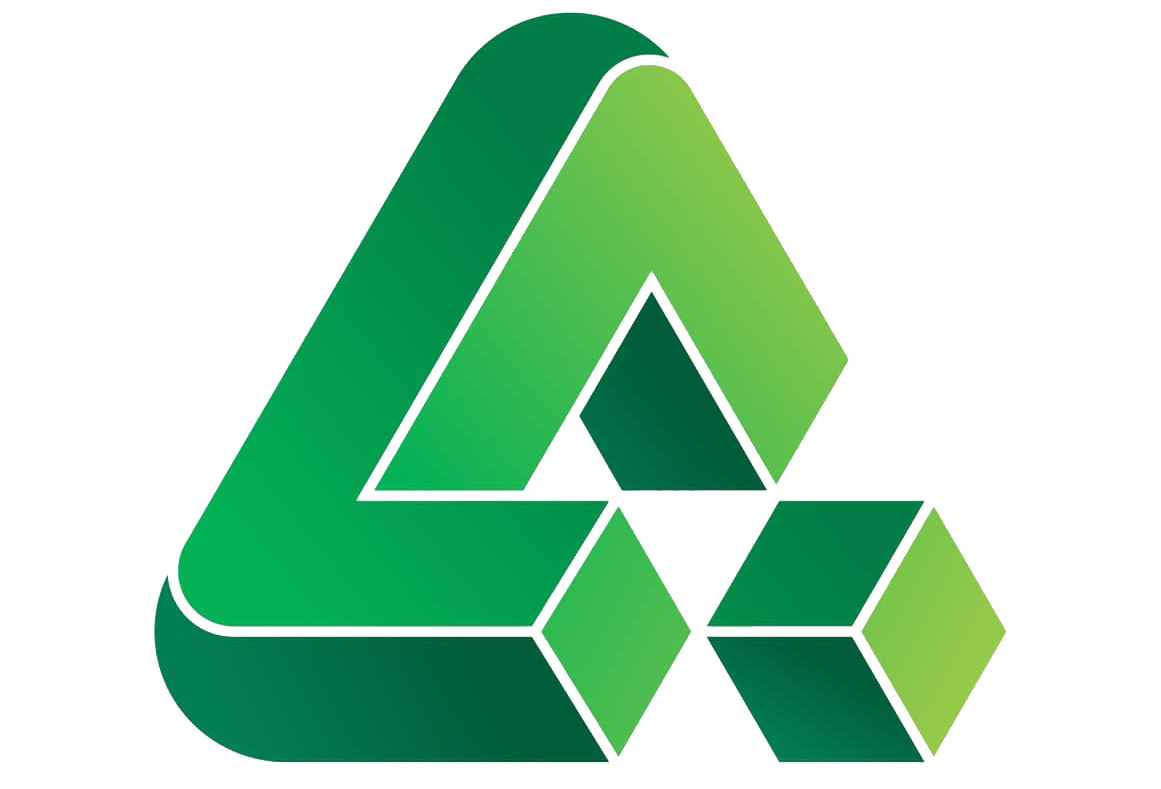 Вступительное слово
Актуальность темы заключается в возможности повышения уровня читательской грамотности через журналистскую деятельность обучающихся.

Цель: развить читательские компетенции через обучение детей основам журналистского мастерства.
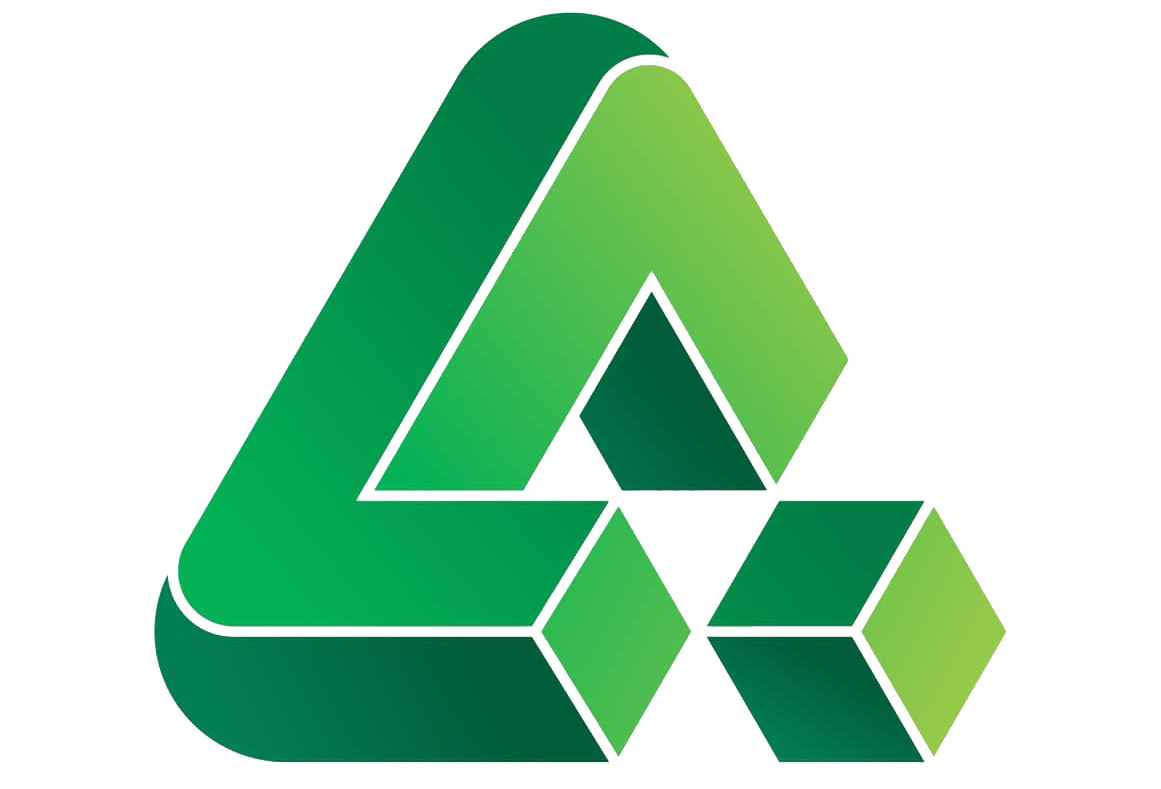 «Адымнар Times»: о чём речь?
Кружок «Адымнар Times» объединяет учащихся 5-7 классов и ставит своей целью создание постоянно действующего актива юных журналистов.
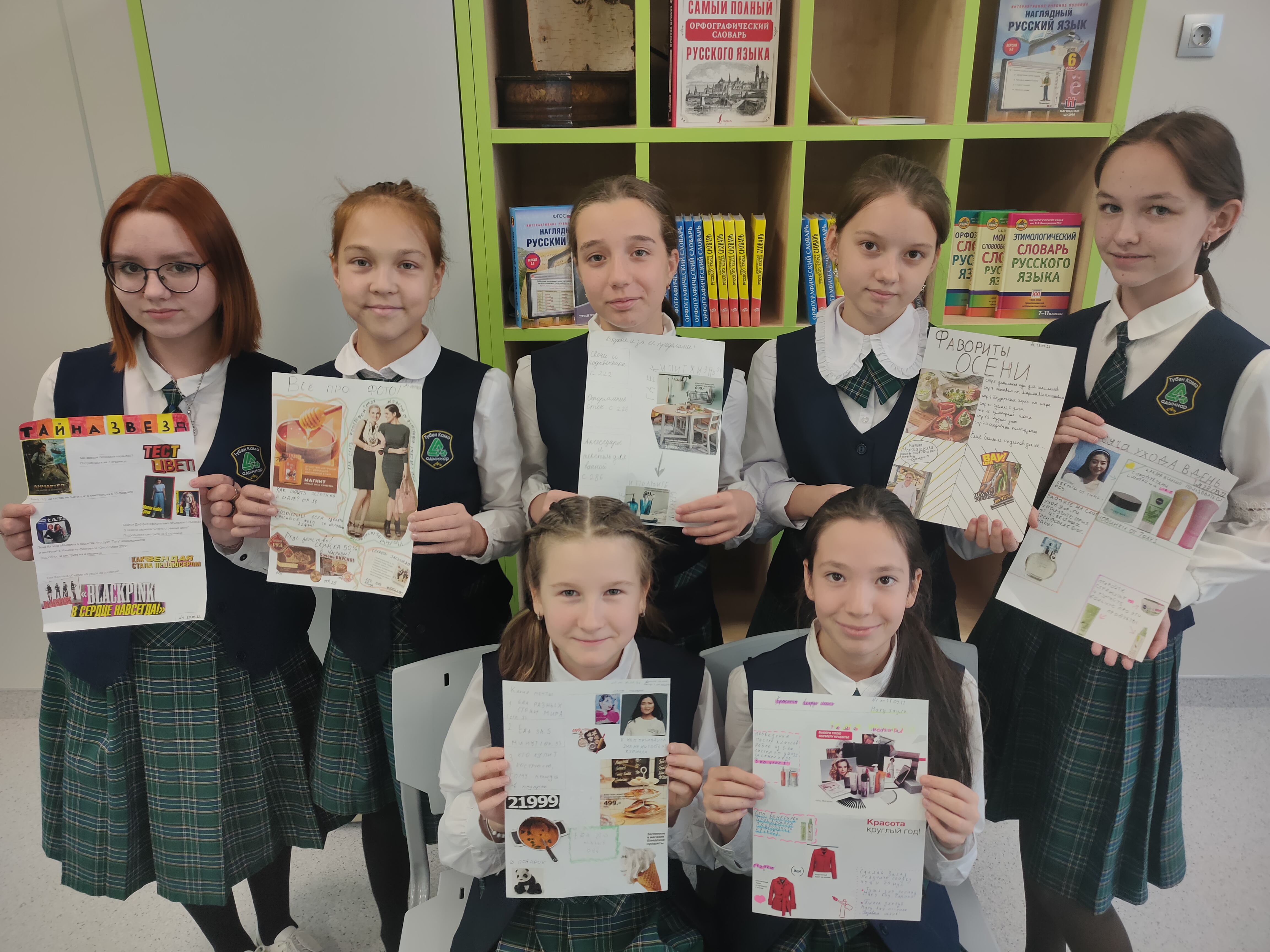 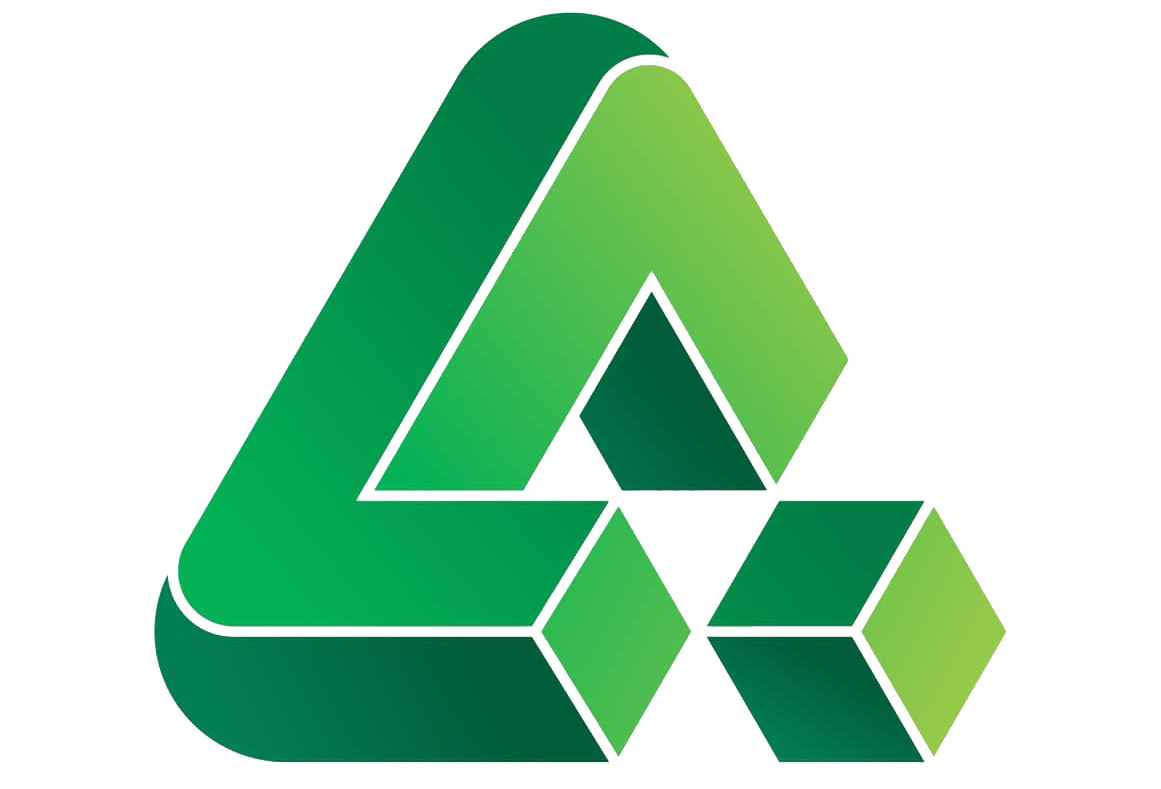 Наши первые шаги и успехи
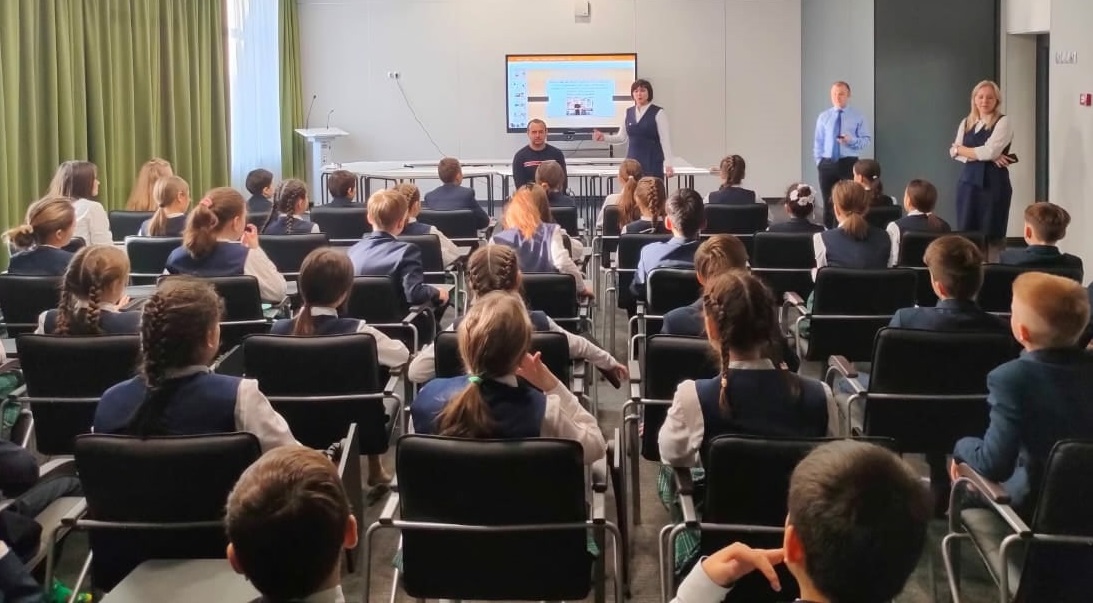 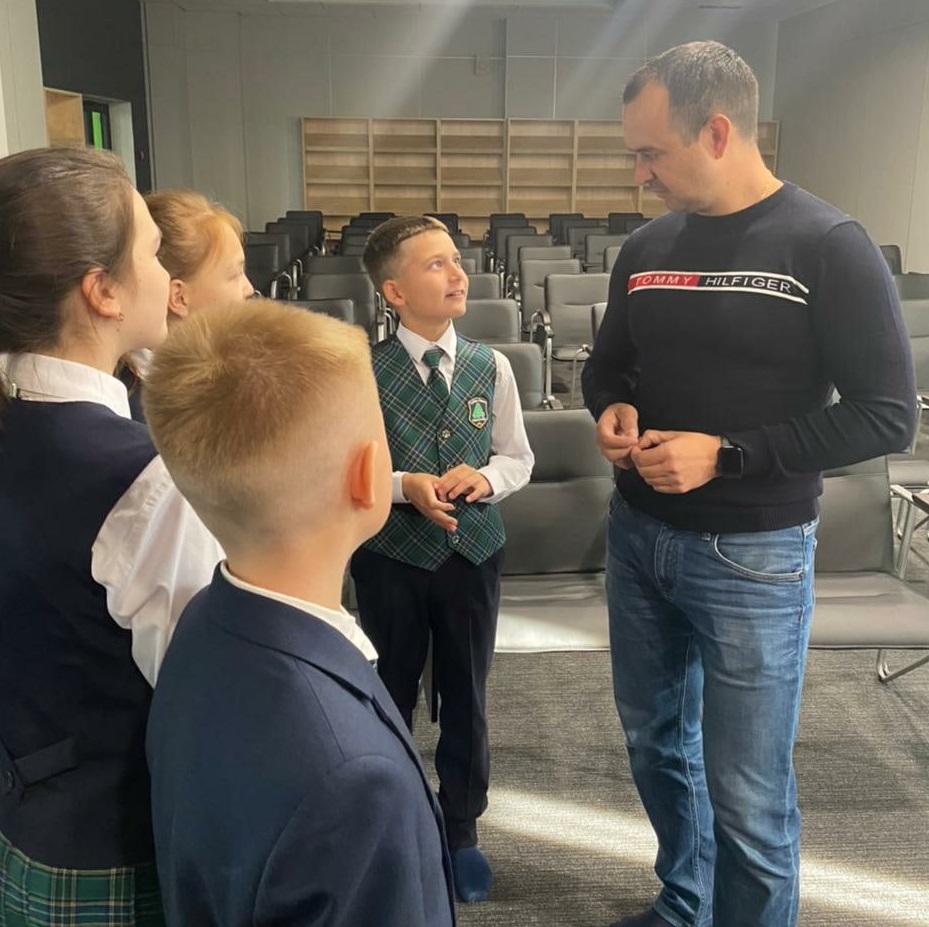 Пресс-конференция с известным бизнесменом города – владельцем сети пекарен И.Сираевым
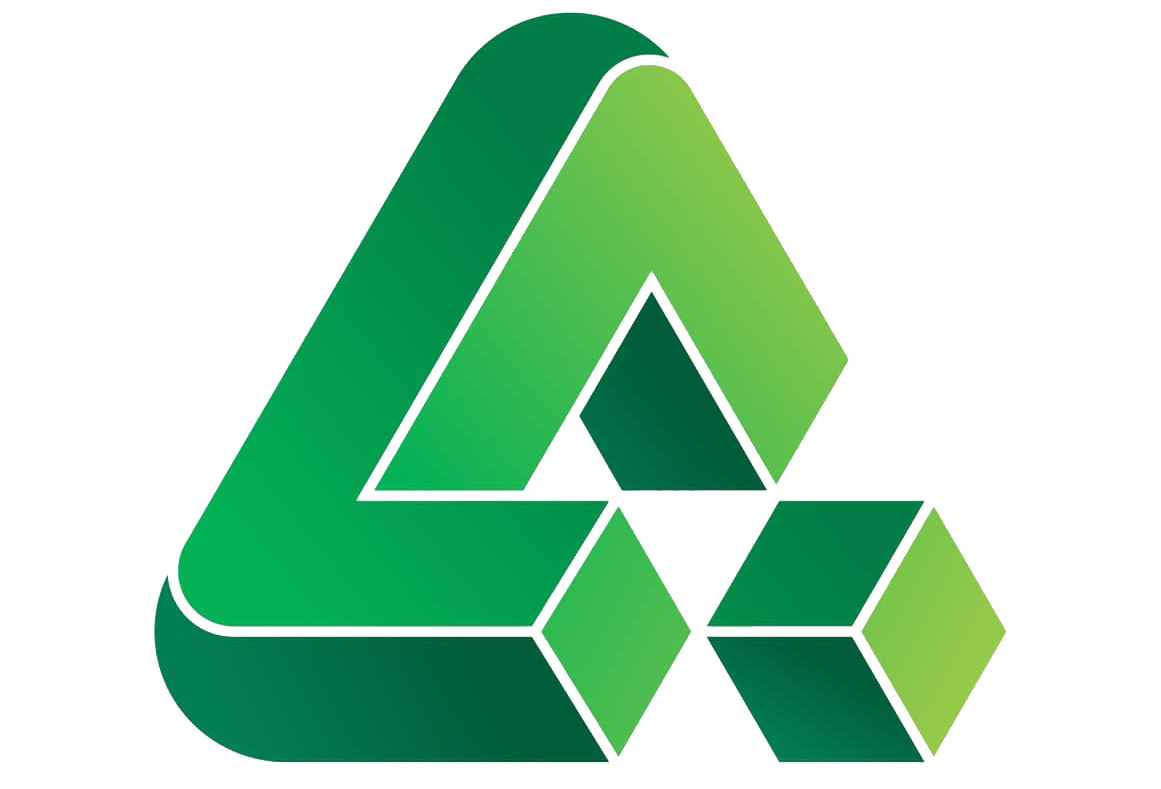 Наши первые шаги и успехи
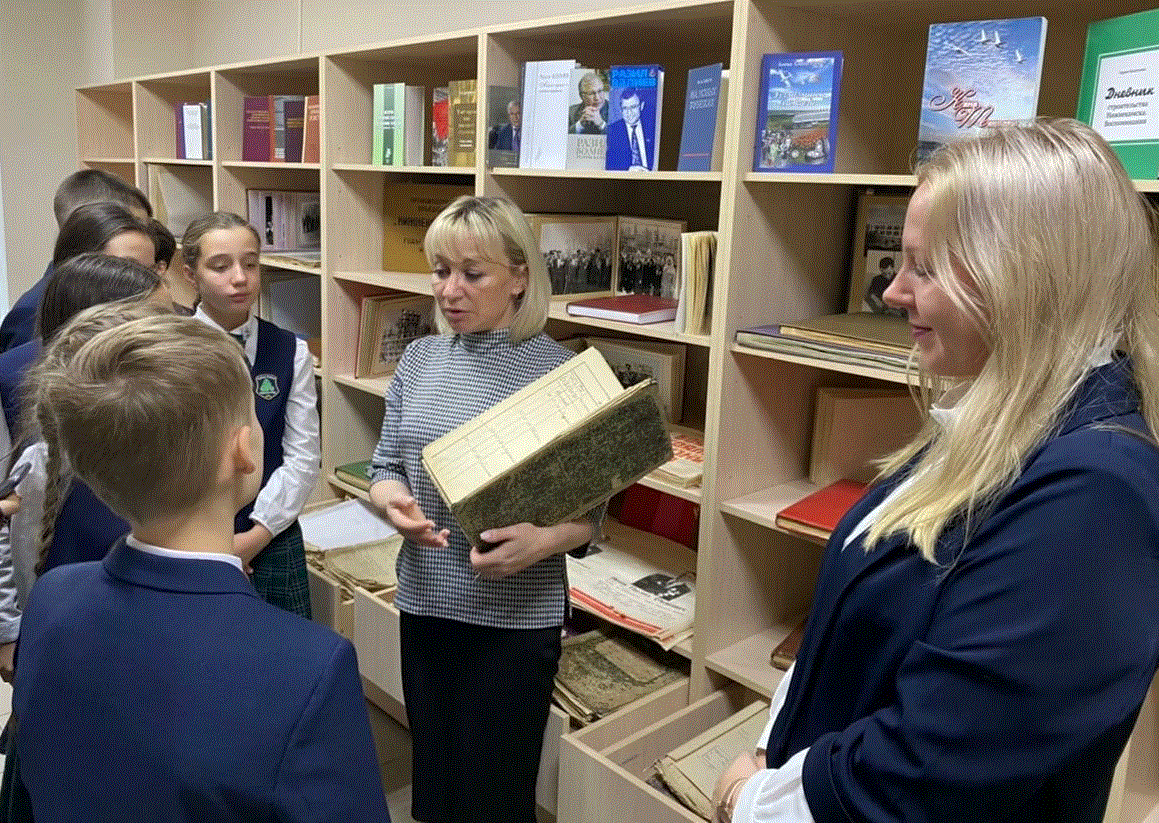 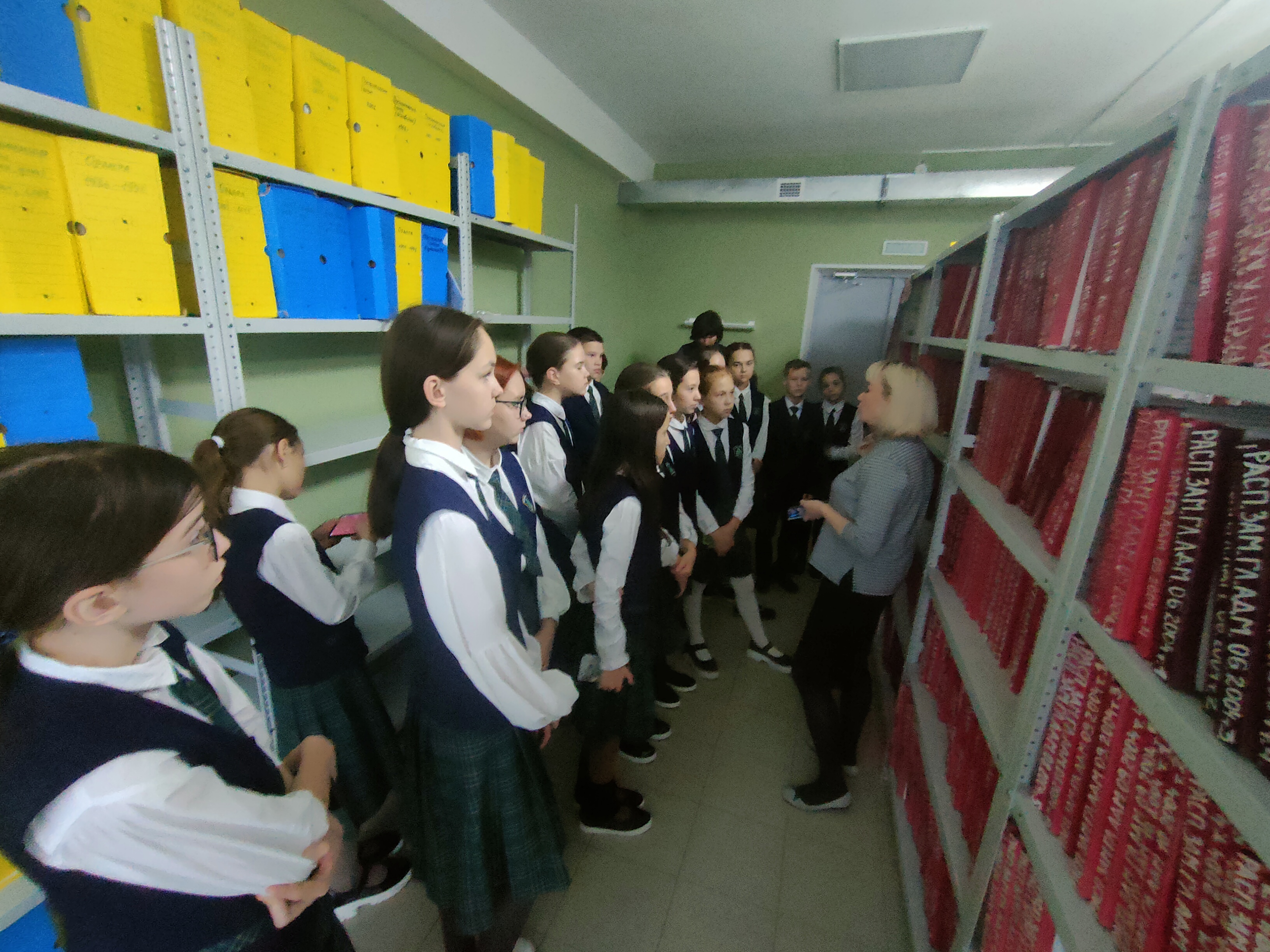 Экскурсия в архив Нижнекамского района РТ
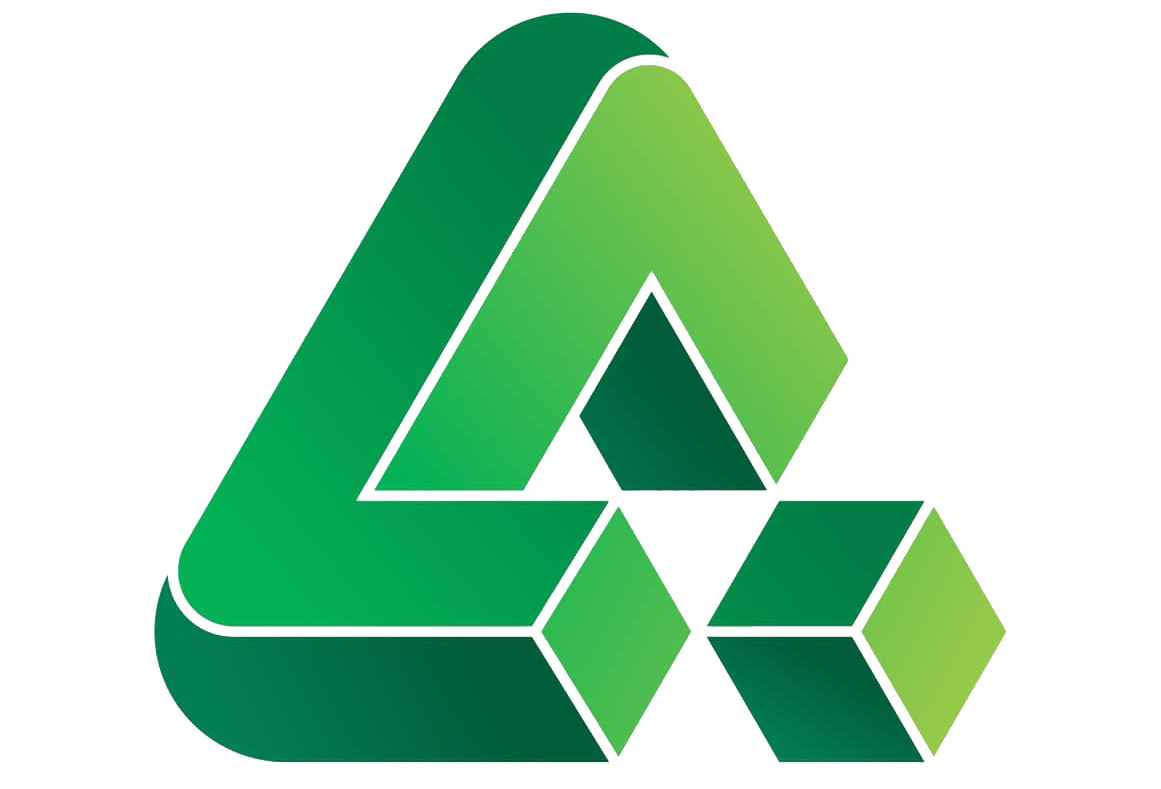 Наши первые шаги и успехи
Интервью с
 директором школы 
«Адымнар-Нижнекамск» Артуром Галиахметовым
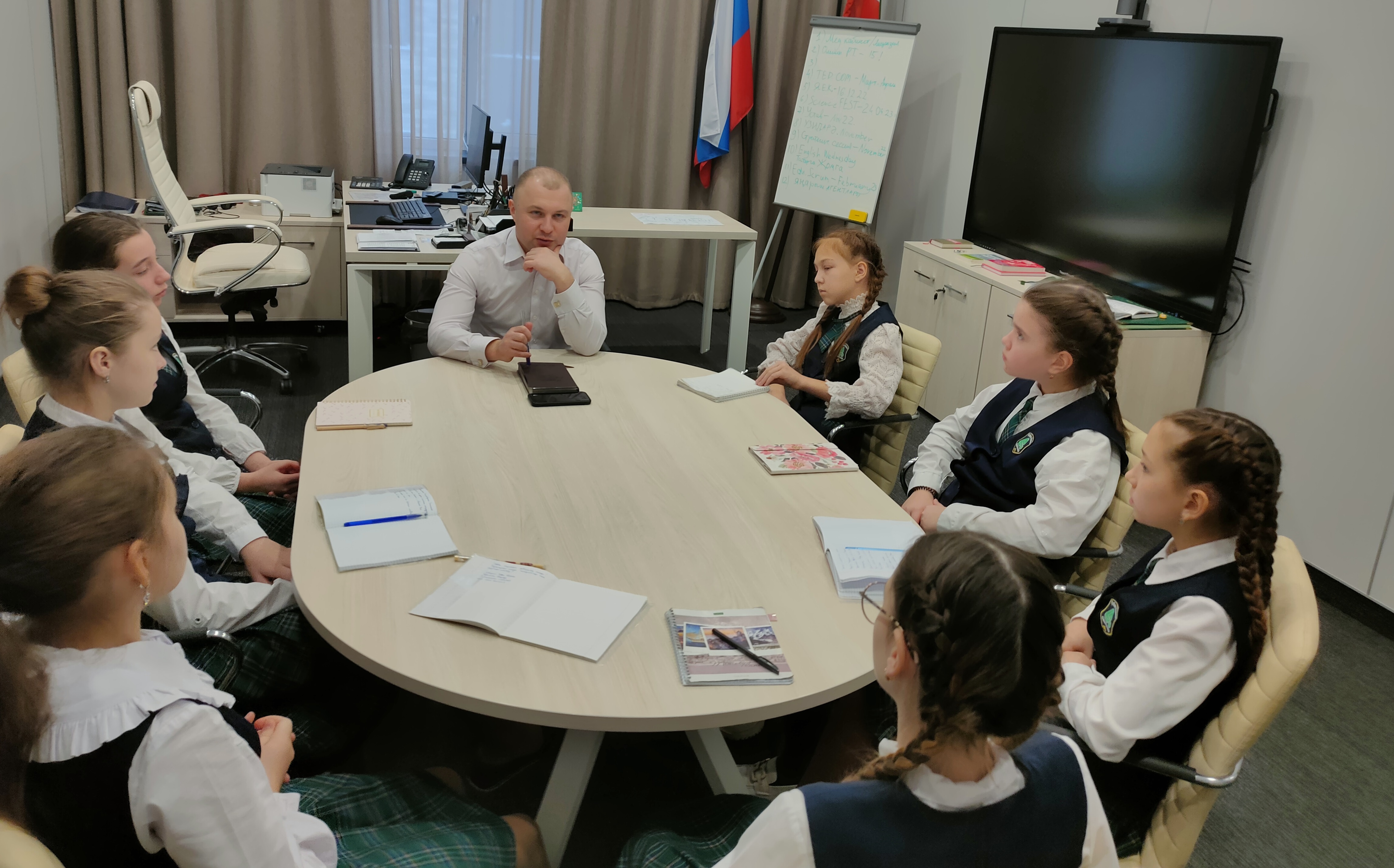 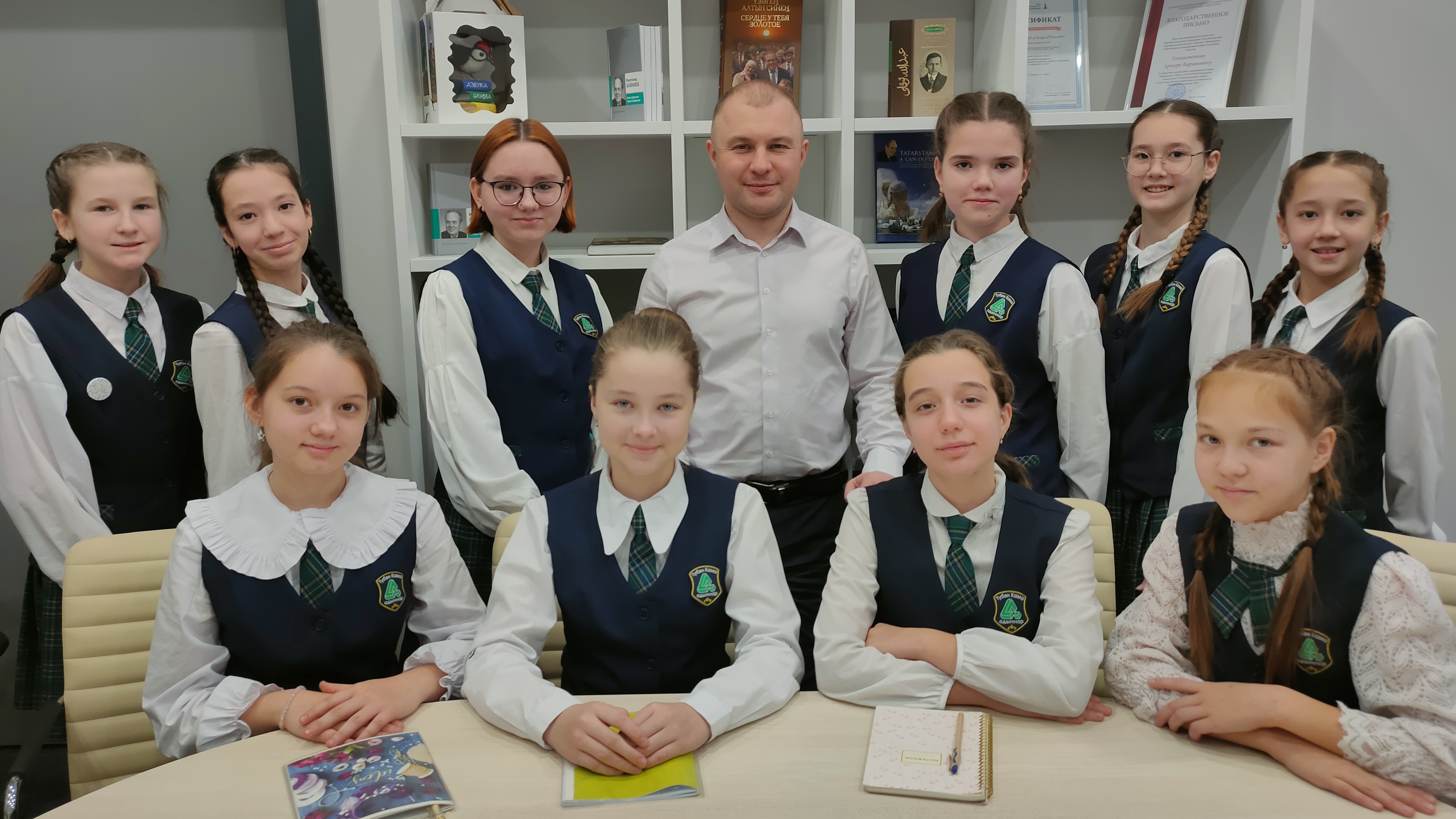 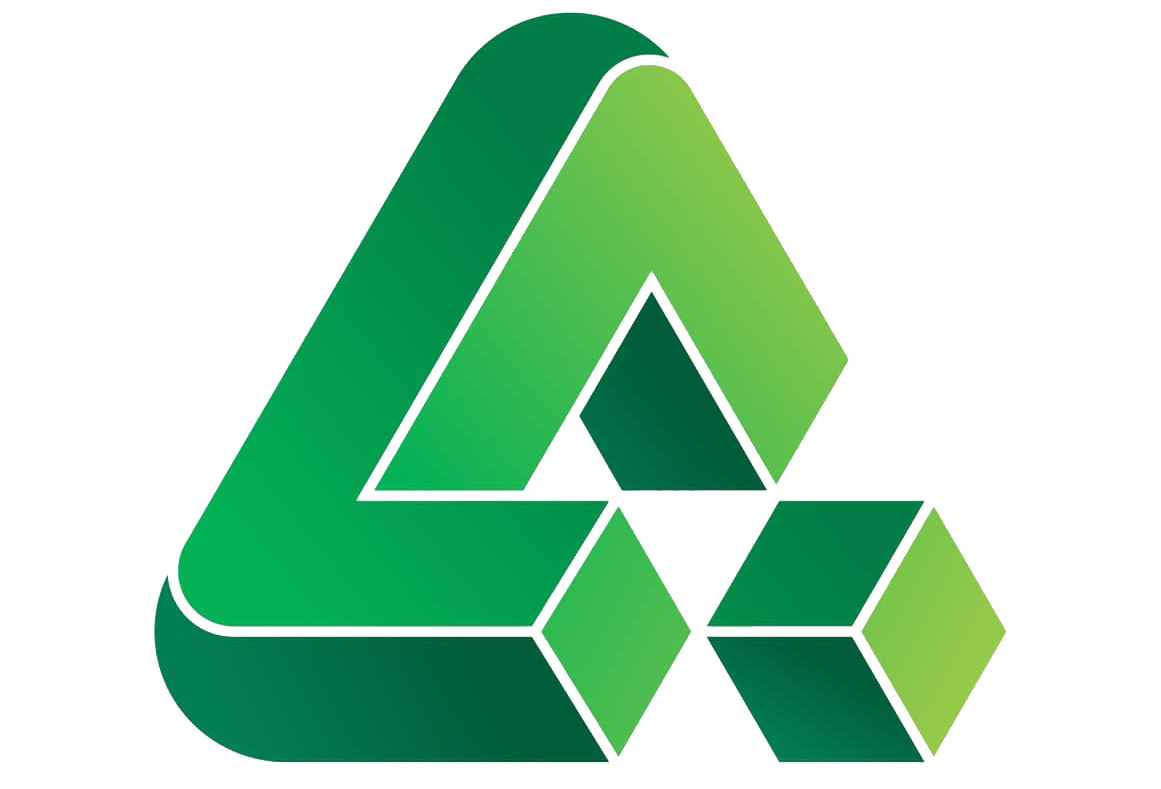 Наши первые успехи
Школьная газета
 «Адымнар Times» это:

8 полос в цветном варианте;

тексты на русском, татарском, английском языках;
летопись событий и историческая хроника гимназии 
«Адымнар-Нижнекамск»
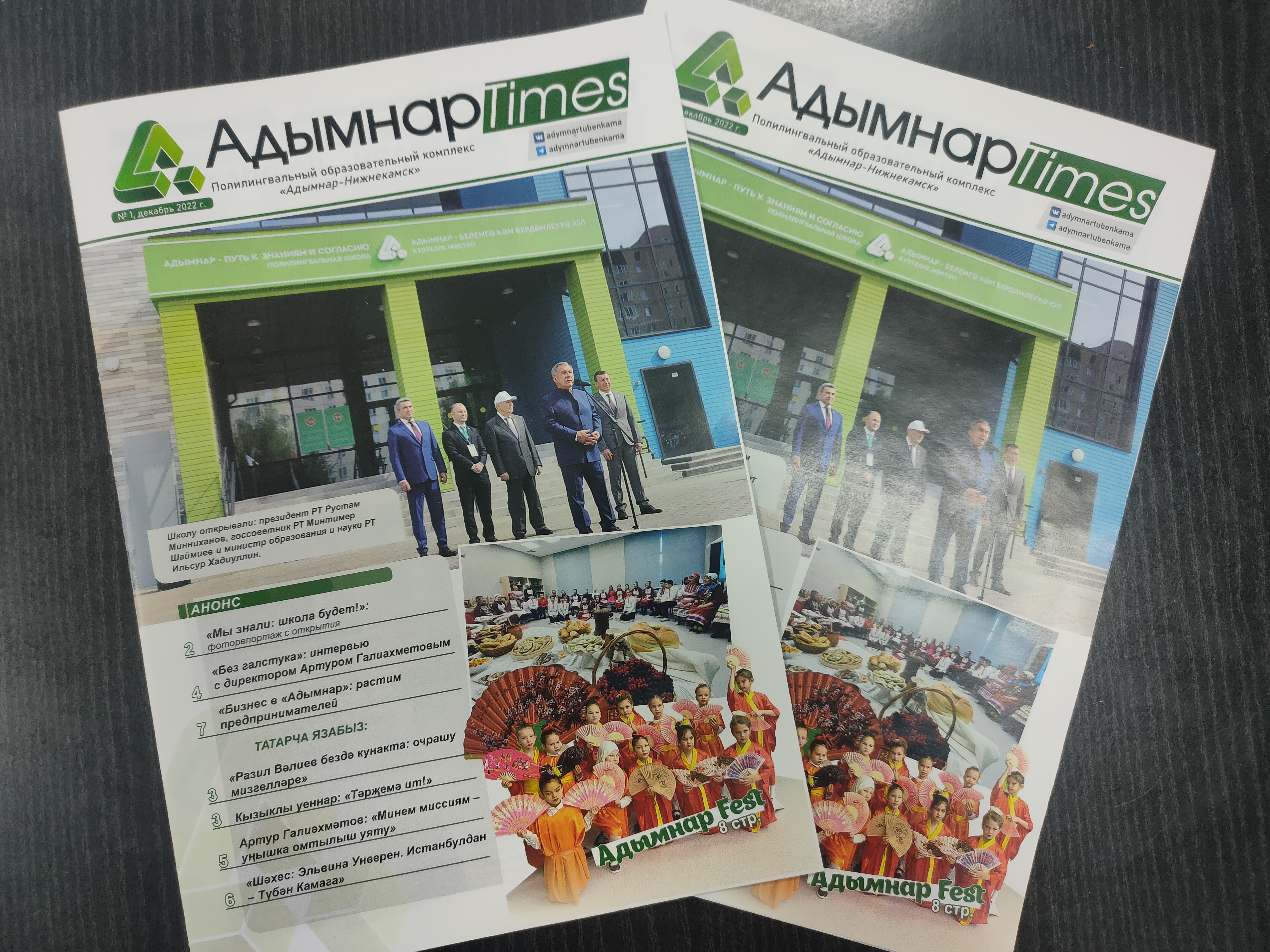 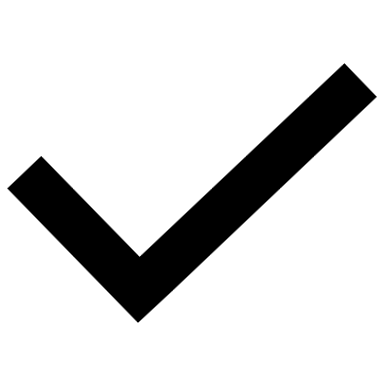 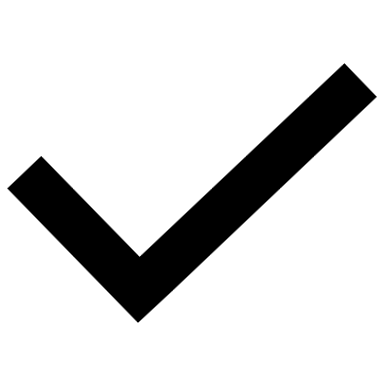 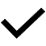 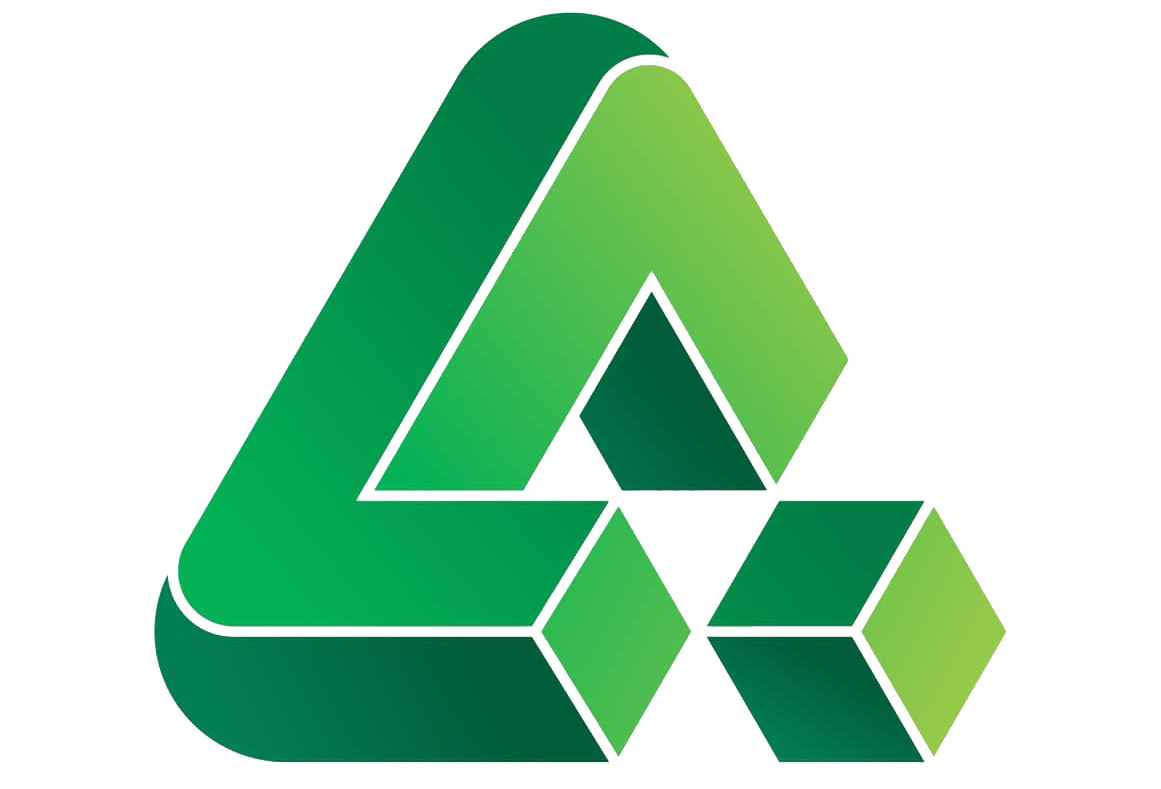 Заключение
В результате ученики научились:

•	грамотнее выражать свои мысли устно и письменно;
•	писать материалы в жанрах: заметка, расширенная заметка и интервью;
•	проводить интервью и выступать, не стесняясь публики;
•	редактировать написанное.
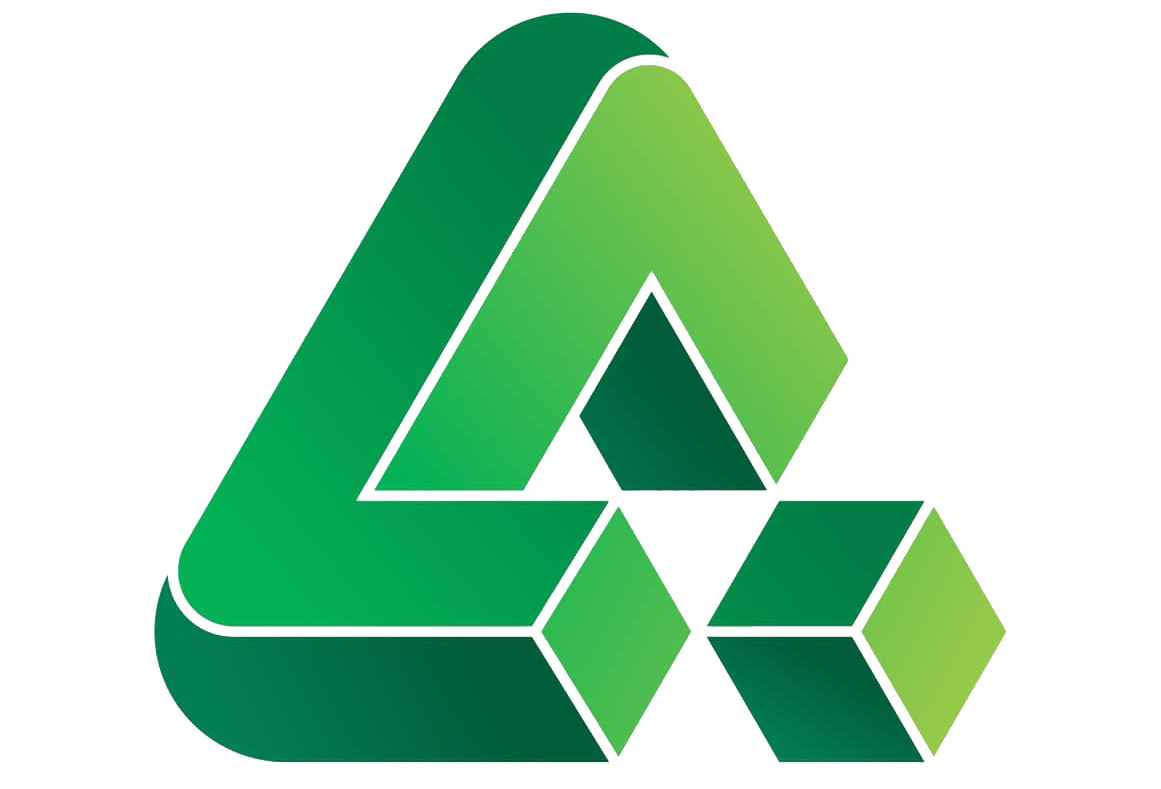 БЛАГОДАРЮ ЗА ВНИМАНИЕ!Пушкарева Ксения Сергеевна,учитель русского языка и литературыМБОУ «Полилингвальная гимназия«Адымнар-Нижнекамск» НМР РТТЕЛ. 8-917-919-84-45